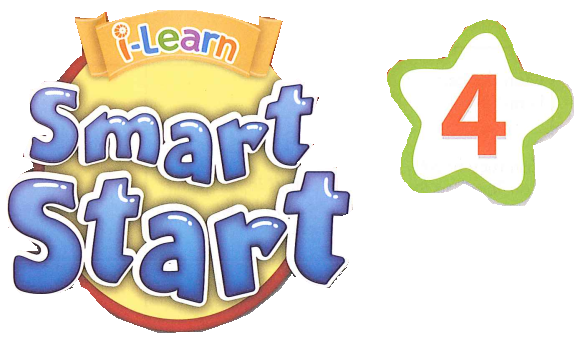 UNIT 3WEATHER
GEOGRAPHY 1.3
[Speaker Notes: Thanh Yến Trần 0967 255 149 zalo/ FB https://www.facebook.com/thanhyentrananhngutaymy]
Table of contents
02
03
Writing
01
Reading
Warm Up
01
WARM UP
Lucky wheel
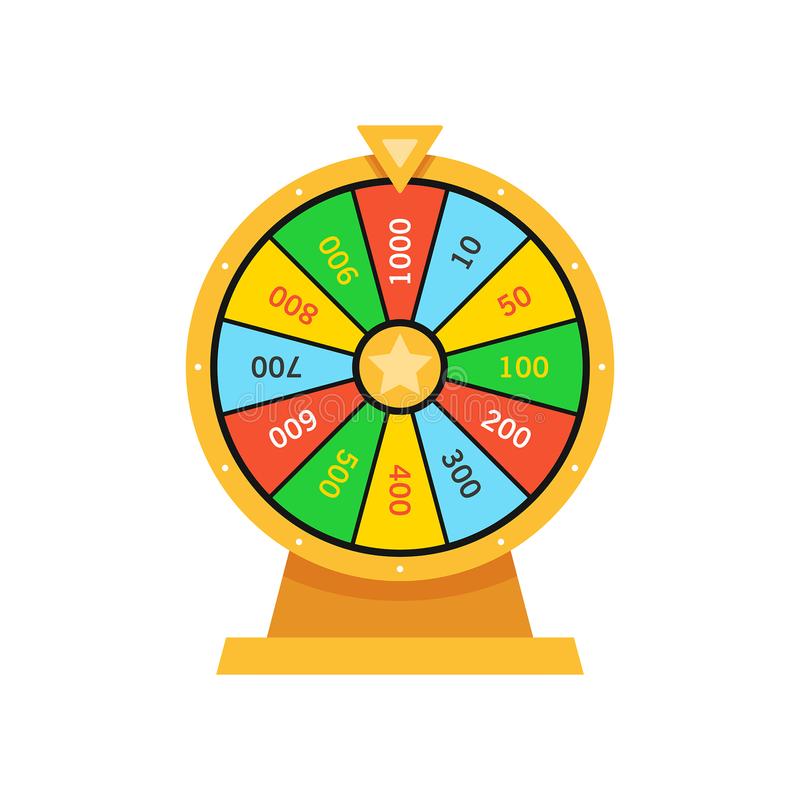 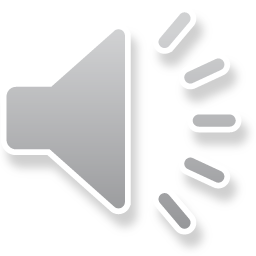 Lucky wheel
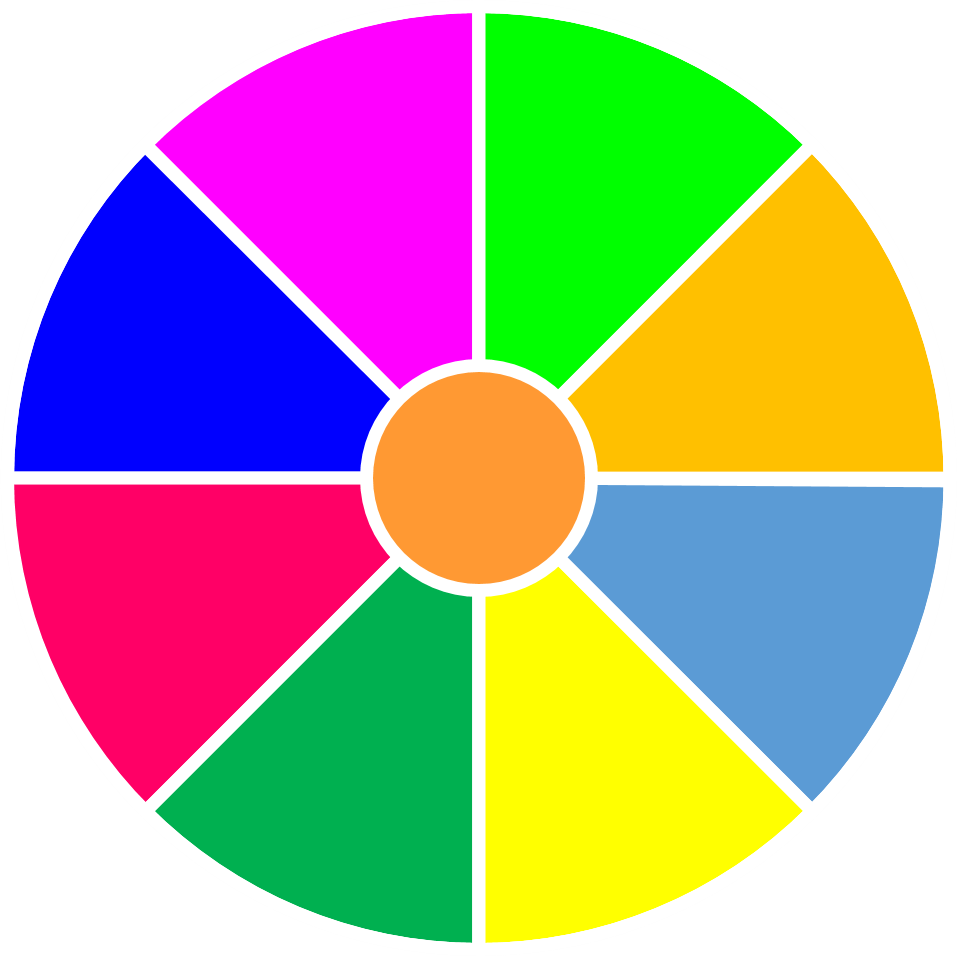 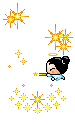 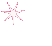 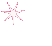 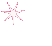 20
30
40
1
2
3
10
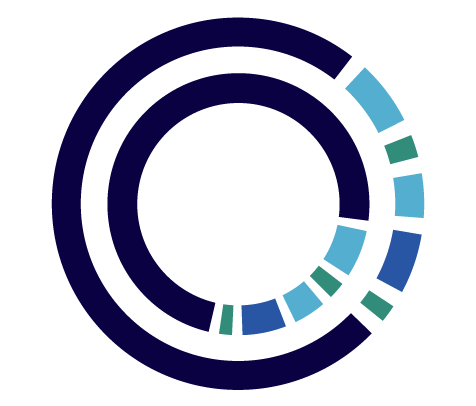 50
80
4
5
6
60
70
7
8
9
SPIN
[Speaker Notes: Thanh Yến Trần 0967 255 149 zalo/ FB https://www.facebook.com/thanhyentrananhngutaymy/]
What do you like doing when it’s …..?
I like skating.
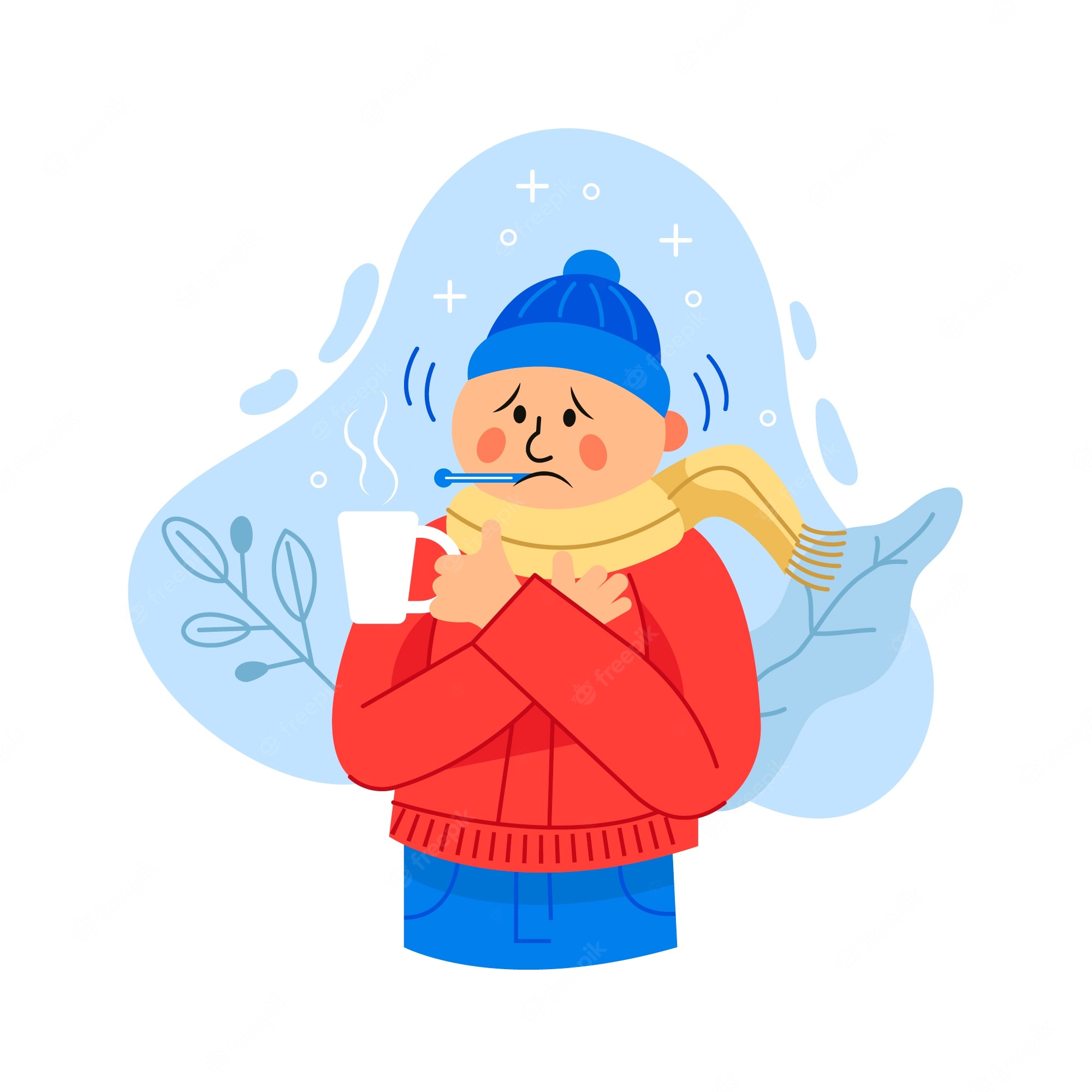 A
cold
B
hot
BACK
[Speaker Notes: Thanh Yến Trần 0967 255 149 zalo/ FB https://www.facebook.com/thanhyentrananhngutaymy]
Look and choose
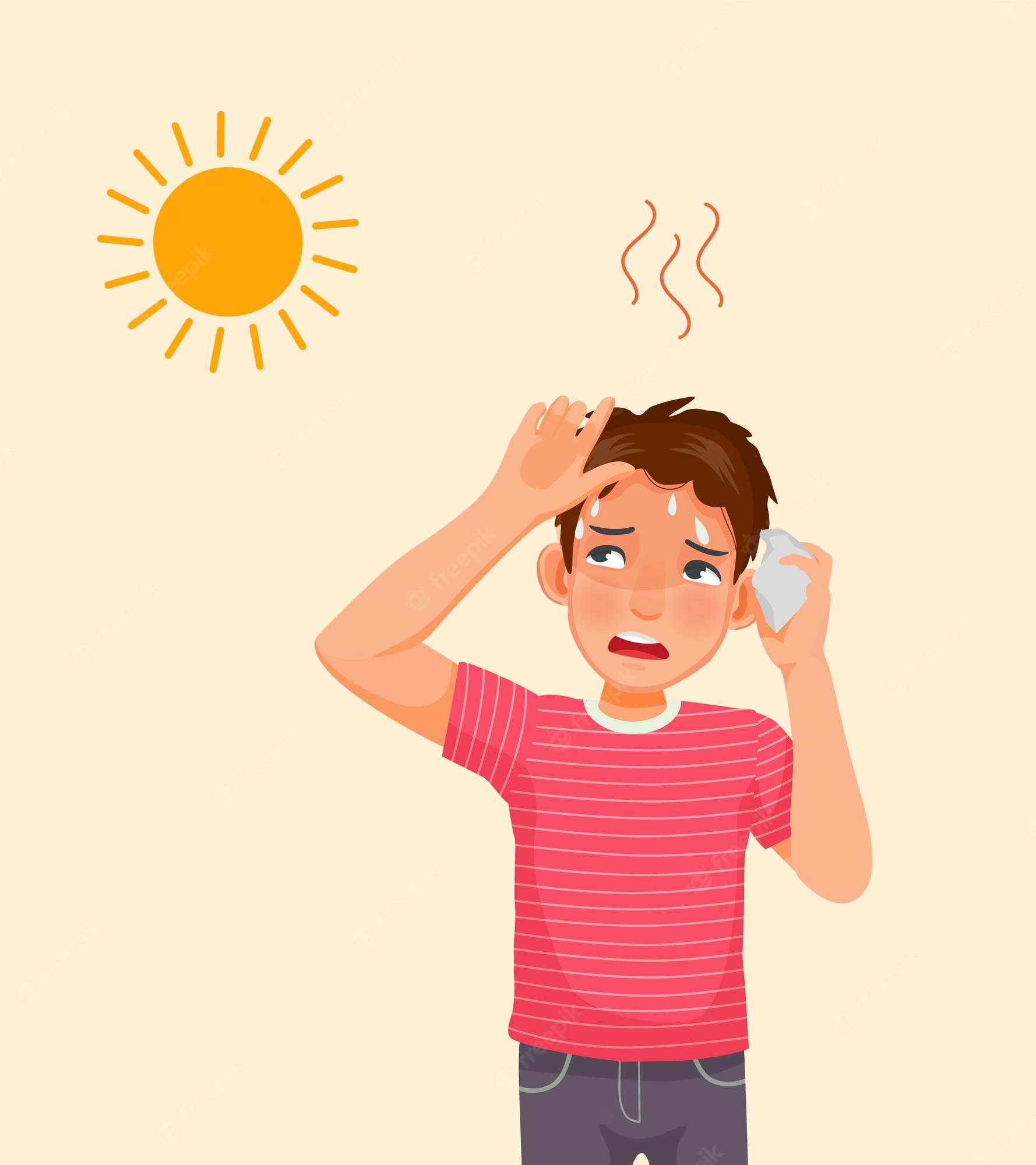 A
cold
B
hot
C
freezing
BACK
[Speaker Notes: Thanh Yến Trần 0967 255 149 zalo/ FB https://www.facebook.com/thanhyentrananhngutaymy/]
doing/What/do/doing/when it’s /freezing?/you like
A
When do you like it’s doing what freezing?
B
What do you like doing when it’s freezing?
C
What you do like doing when it’s freezing?
BACK
[Speaker Notes: Thanh Yến Trần 0967 255 149 zalo/ FB https://www.facebook.com/thanhyentrananhngutaymy/]
What …. he like doing
 when it’s stormy?
A
does
B
do
BACK
[Speaker Notes: Thanh Yến Trần 0967 255 149 zalo/ FB https://www.facebook.com/thanhyentrananhngutaymy/]
Listen and choose
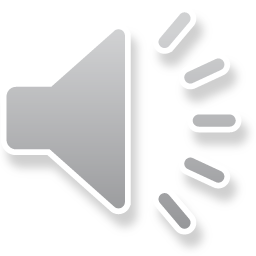 A
warm
B
stormy
BACK
[Speaker Notes: Thanh Yến Trần 0967 255 149 zalo/ FB https://www.facebook.com/thanhyentrananhngutaymy/]
Look and choose:
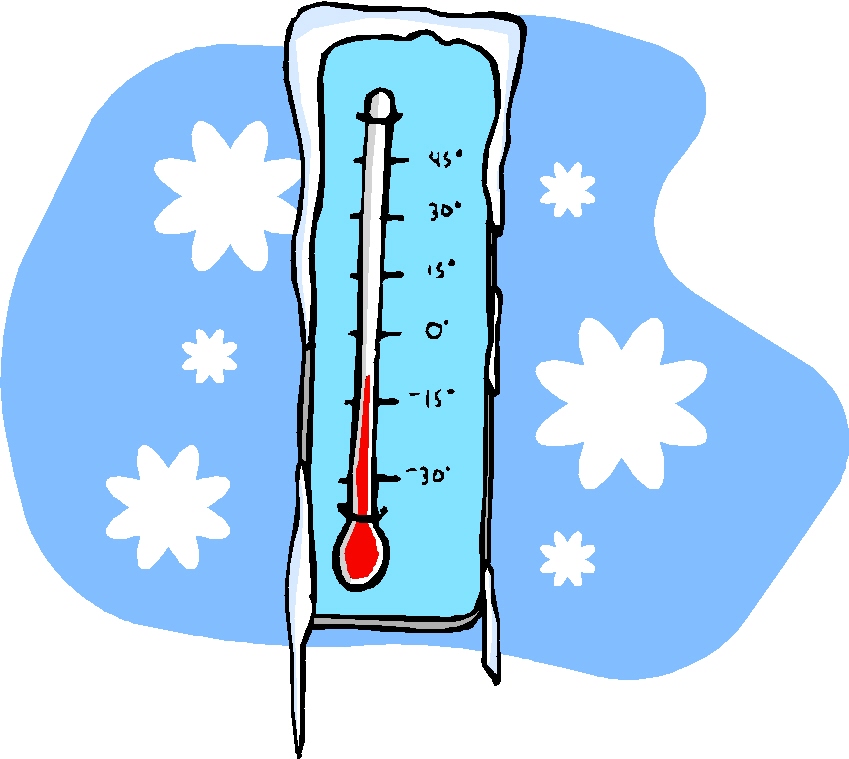 cool
A
B
freezing
hot
C
BACK
[Speaker Notes: Thanh Yến Trần 0967 255 149 zalo/ FB https://www.facebook.com/thanhyentrananhngutaymy/]
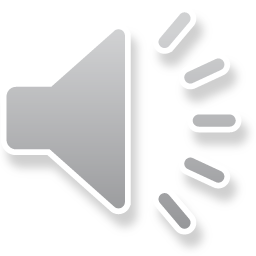 A
B
C
BACK
[Speaker Notes: Thanh Yến Trần 0967 255 149 zalo/ FB https://www.facebook.com/thanhyentrananhngutaymy/]
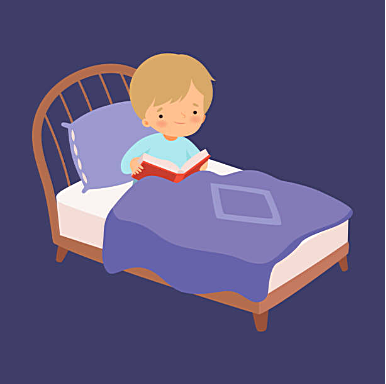 What do you like doing when it’s stormy?
A
I like reading to bed.
B
I like go ride a bike.
C
I like read to bed.
BACK
What does he like doing
 when it’s cool?
A
I like going for a walk.
B
I like go for a walk.
BACK
[Speaker Notes: Thanh Yến Trần 0967 255 149 zalo/ FB https://www.facebook.com/thanhyentrananhngutaymy/]
READING
02
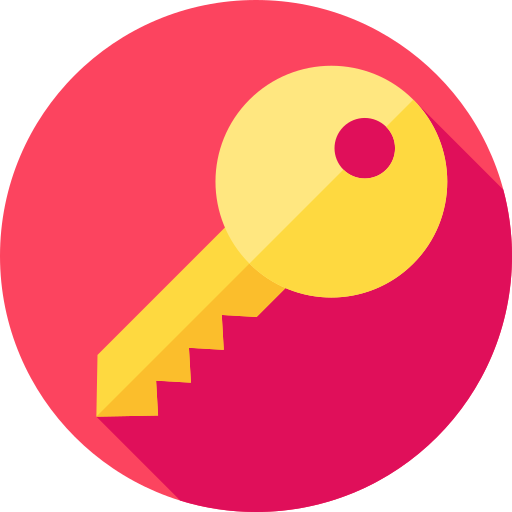 E. 1. READ AND CRICLE TRUE OR FALSE.
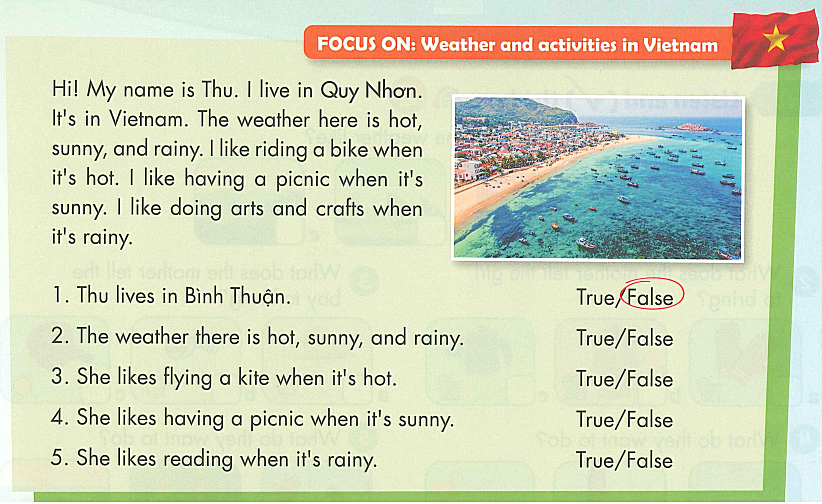 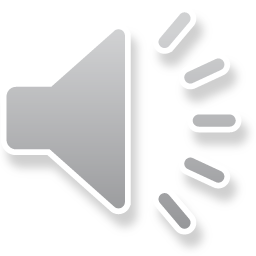 2. LISTEN AND READ.
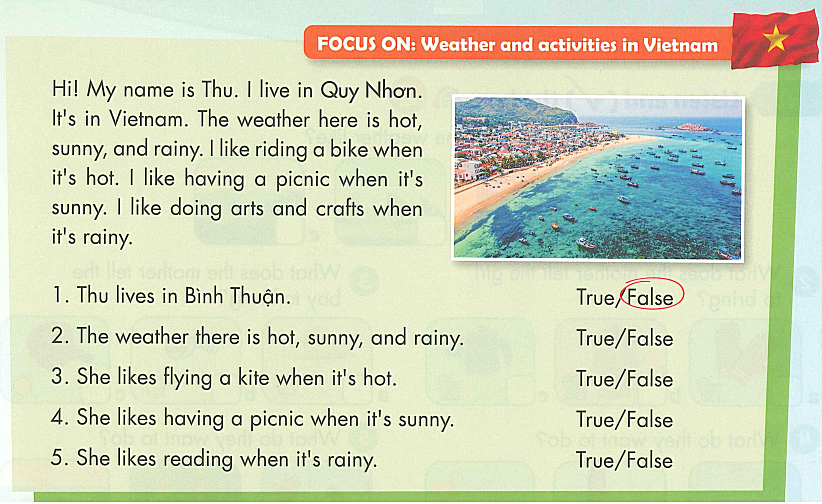 ReviewReading
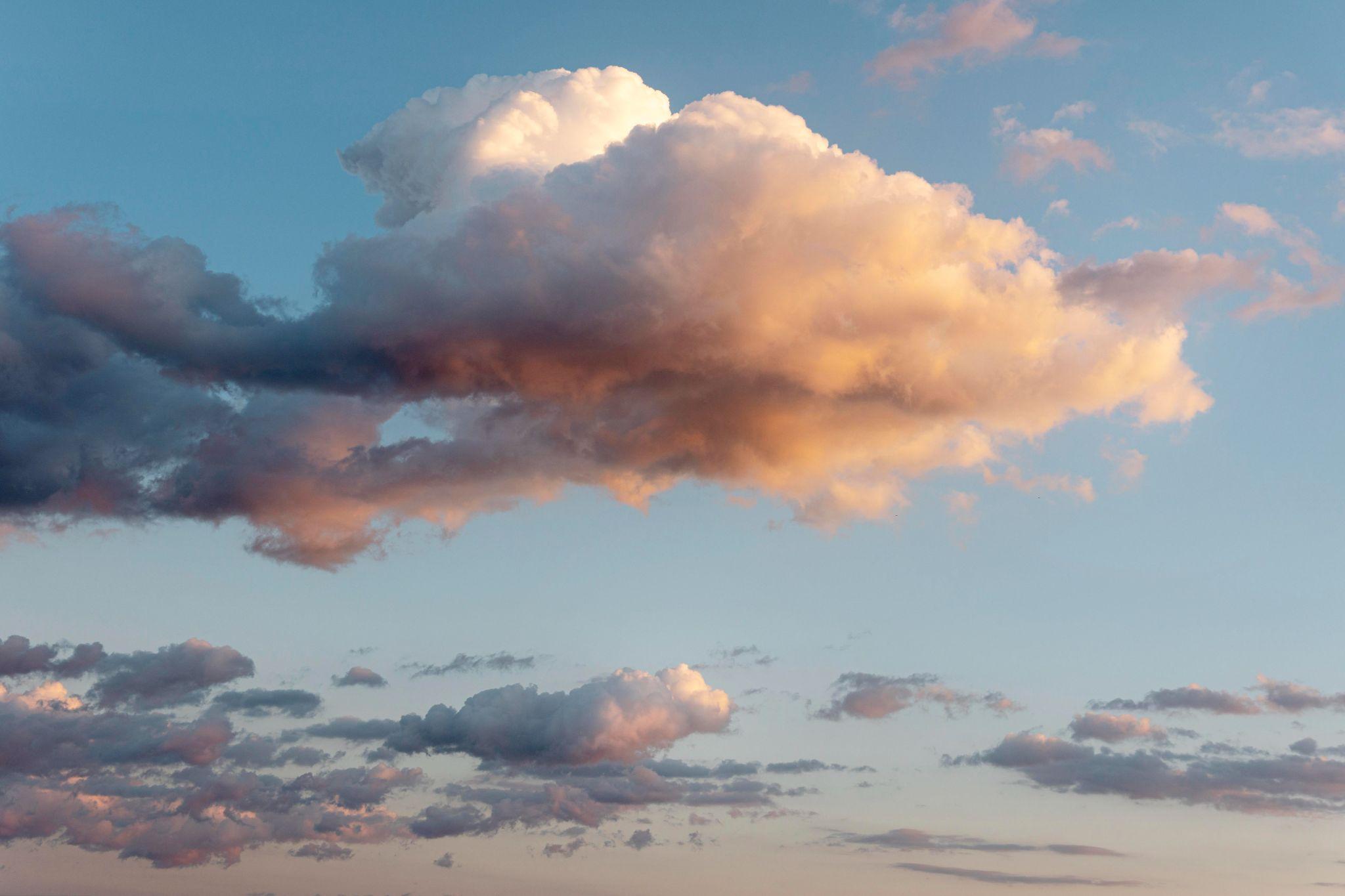 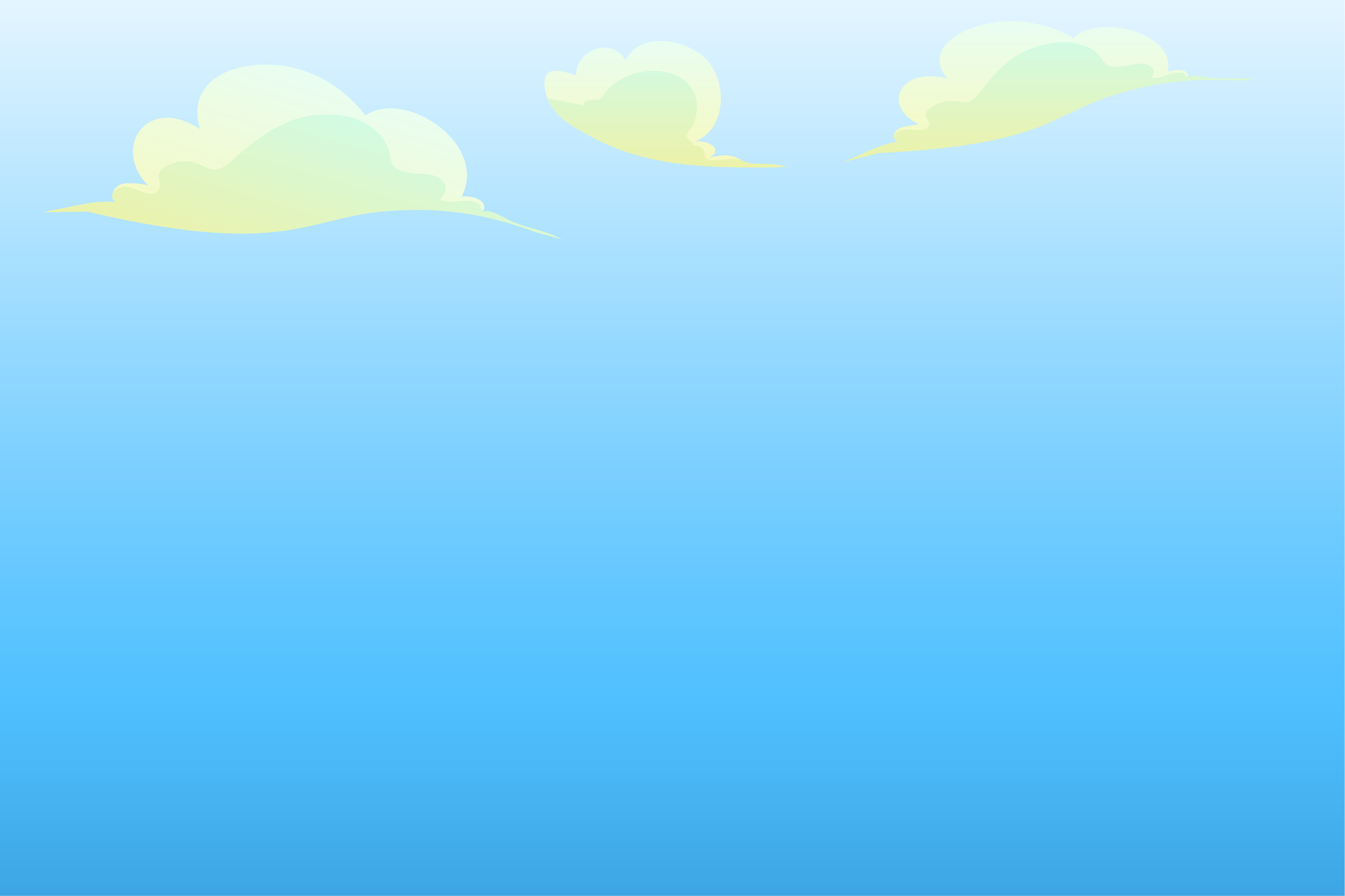 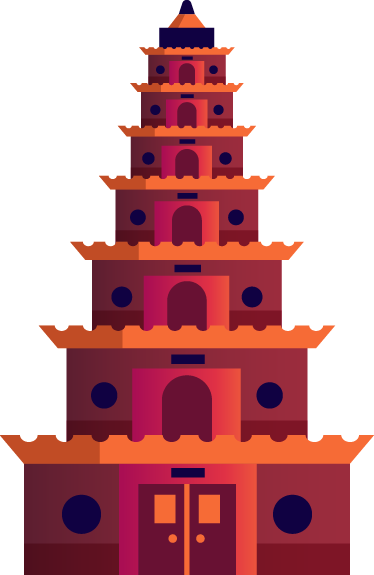 Lotus game
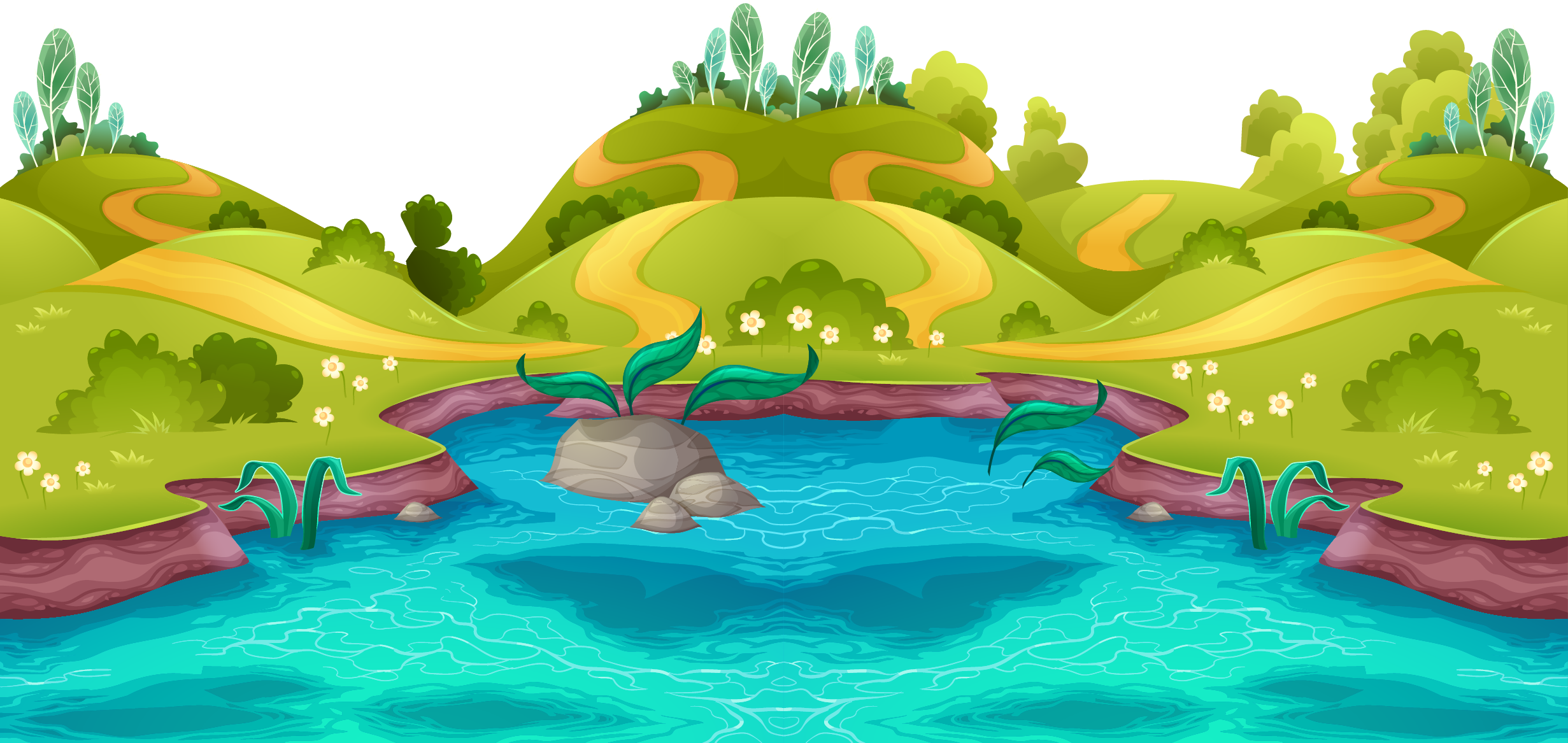 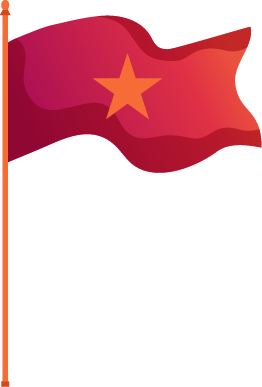 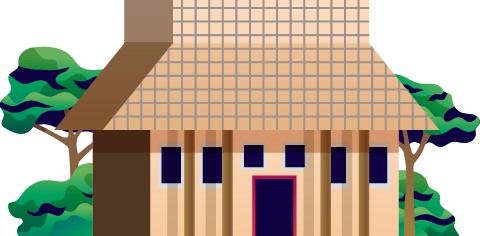 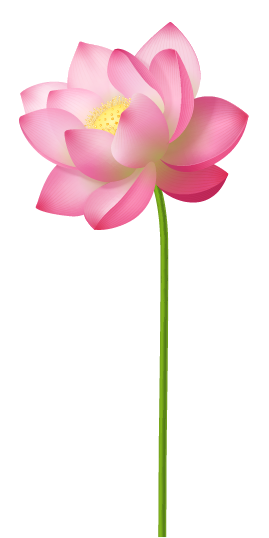 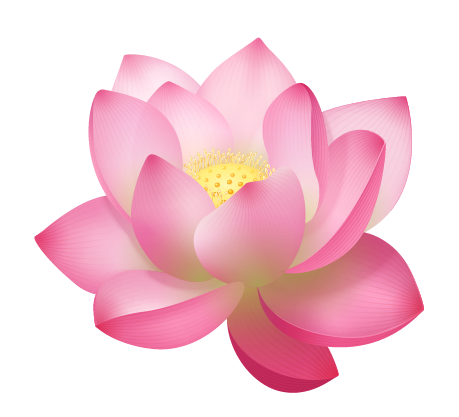 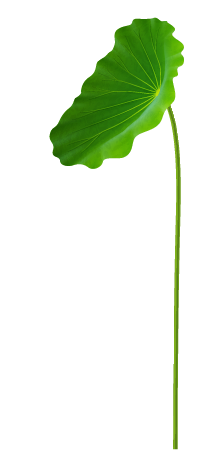 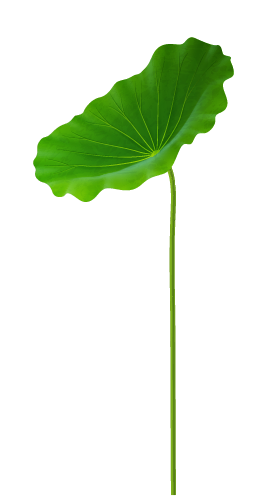 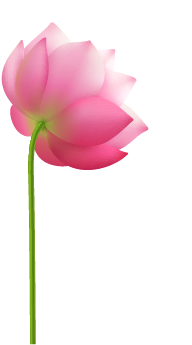 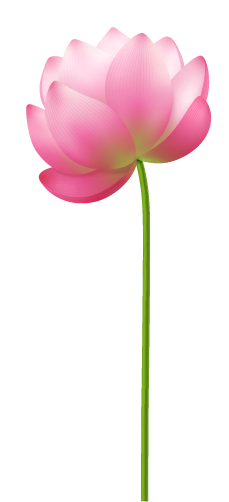 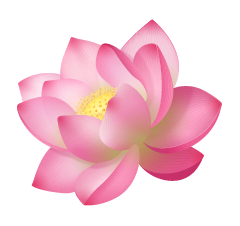 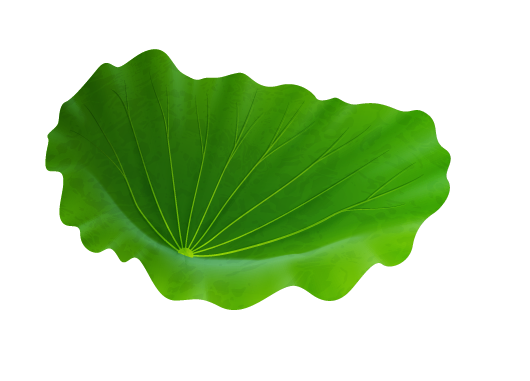 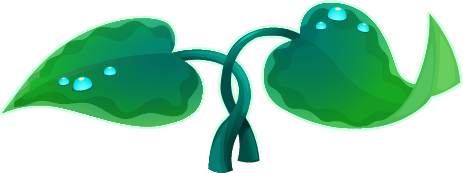 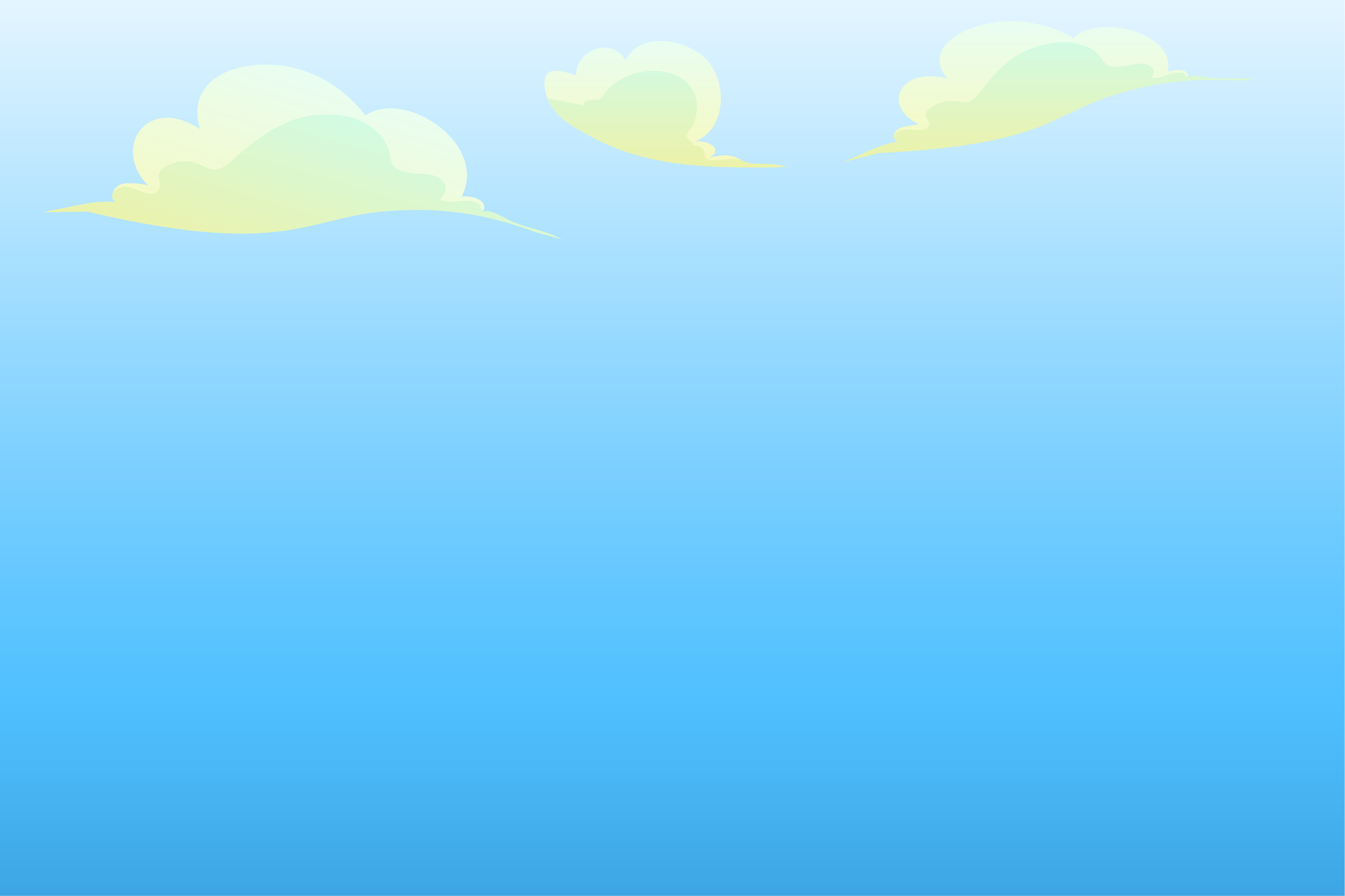 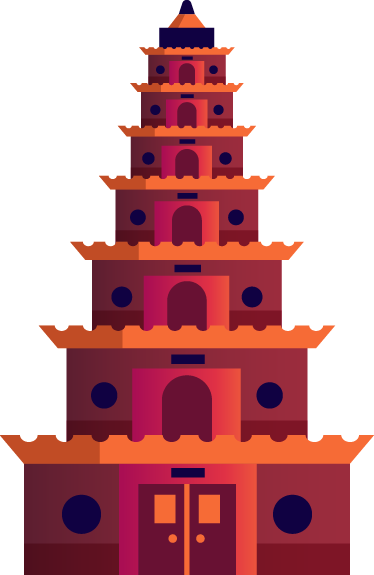 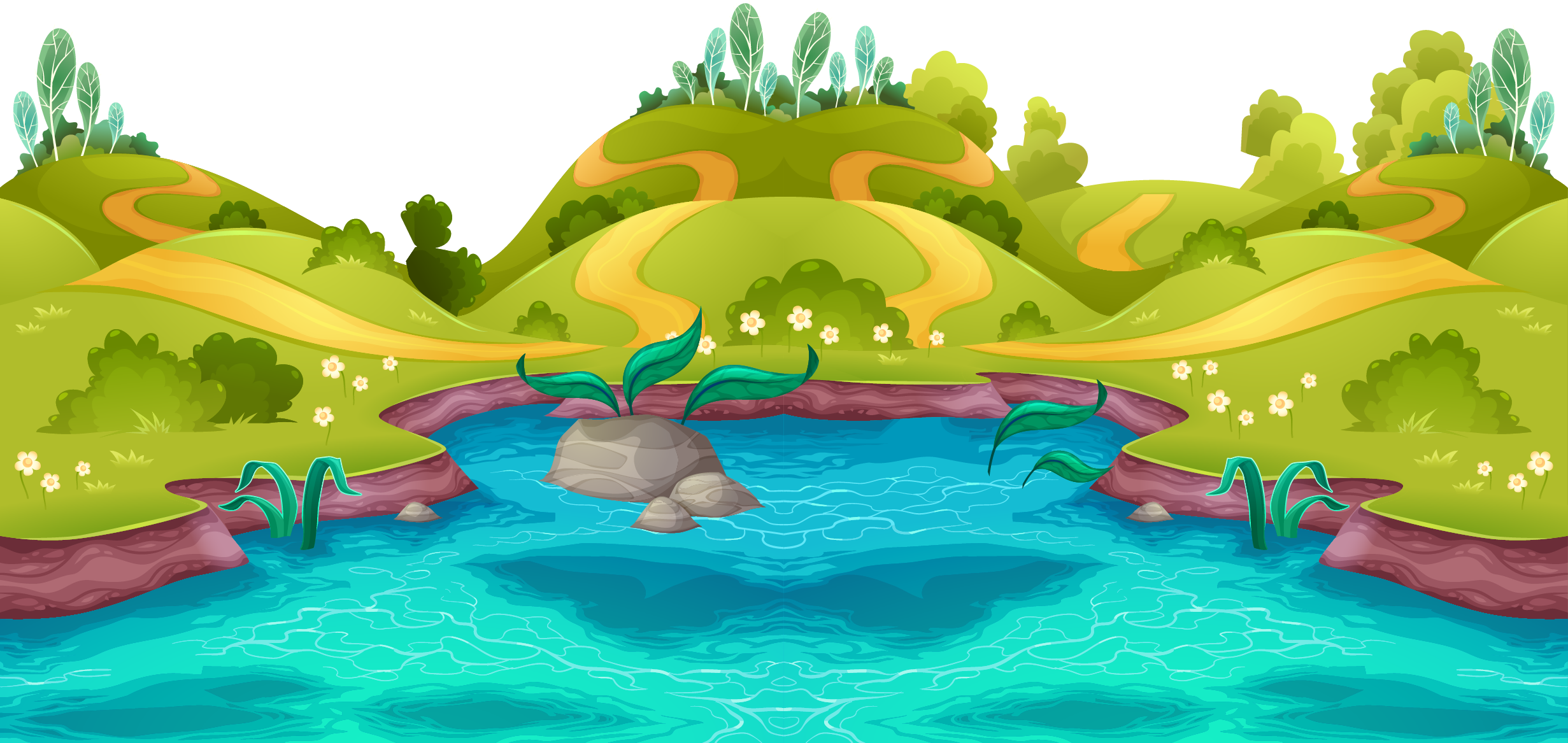 NEXT
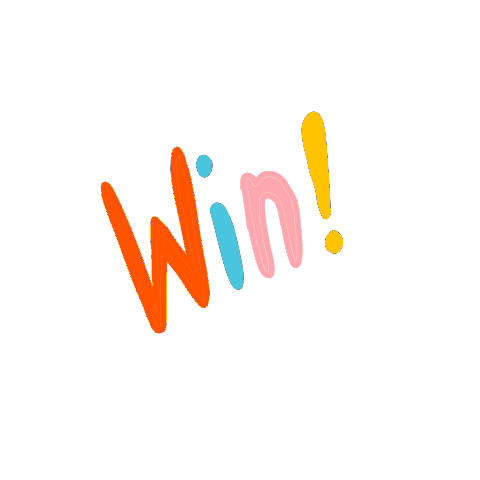 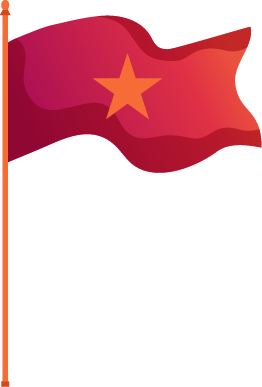 4
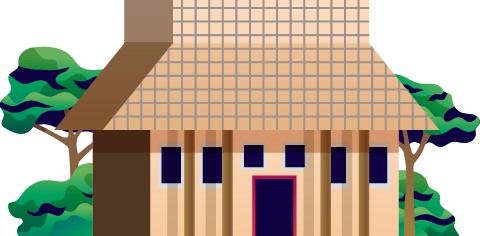 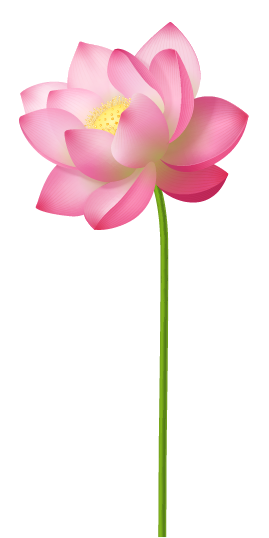 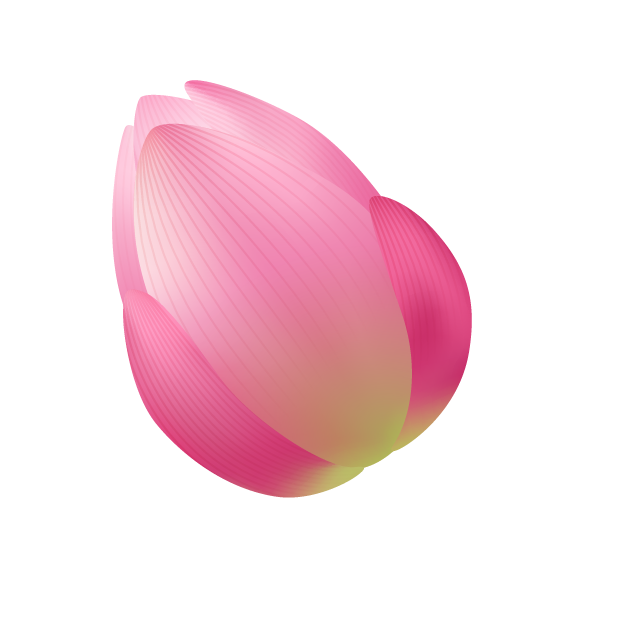 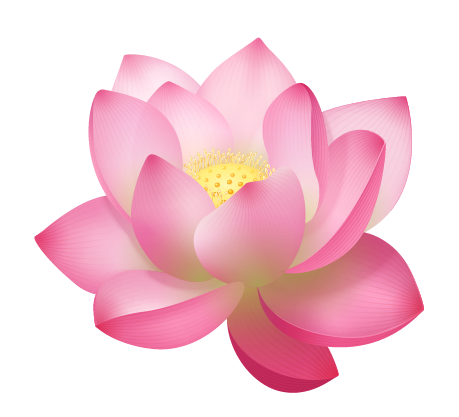 2
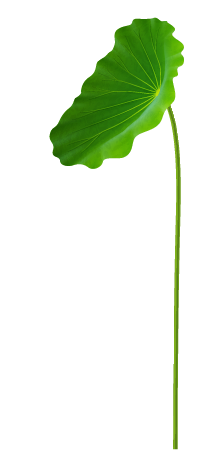 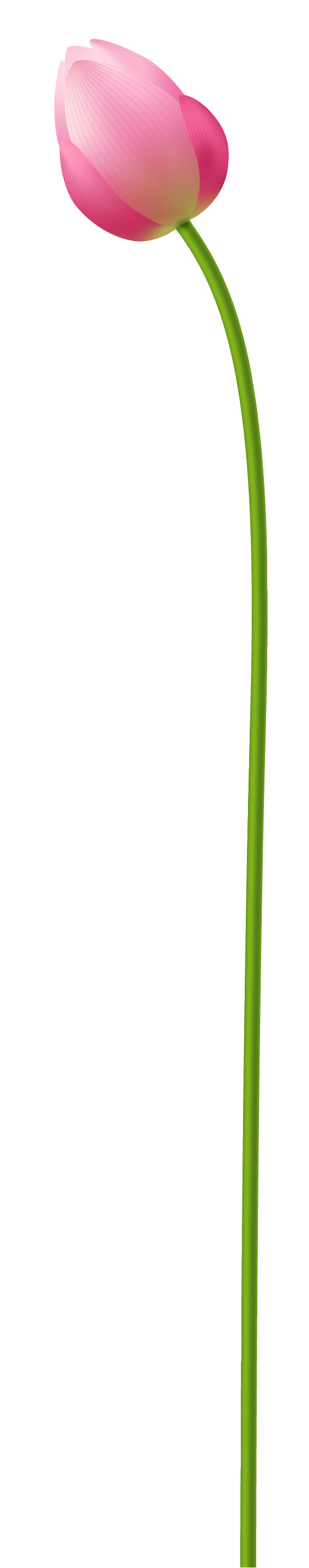 3
5
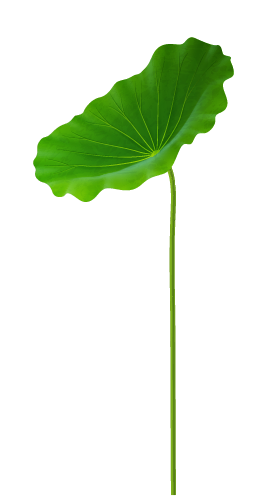 1
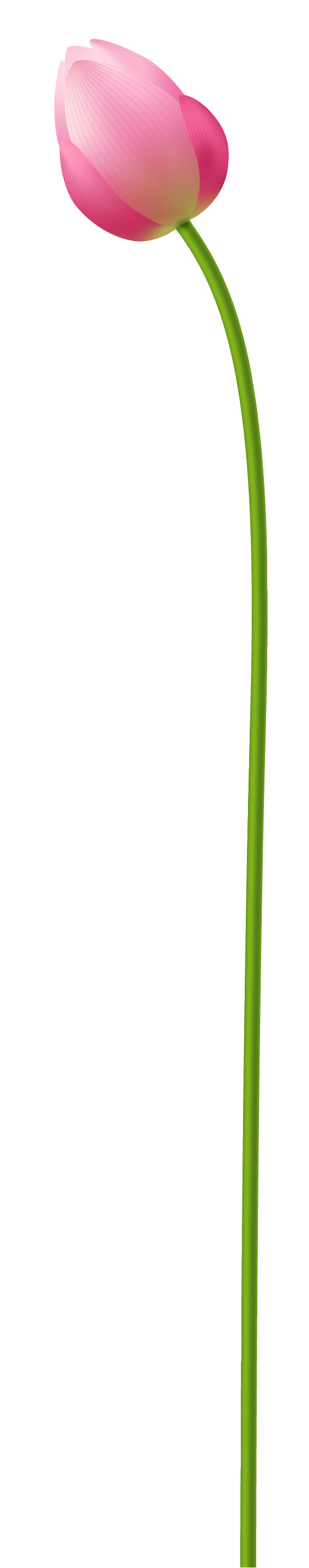 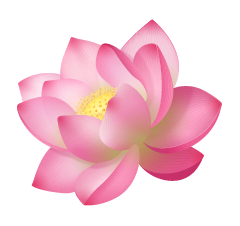 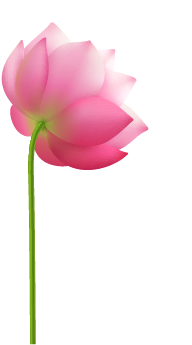 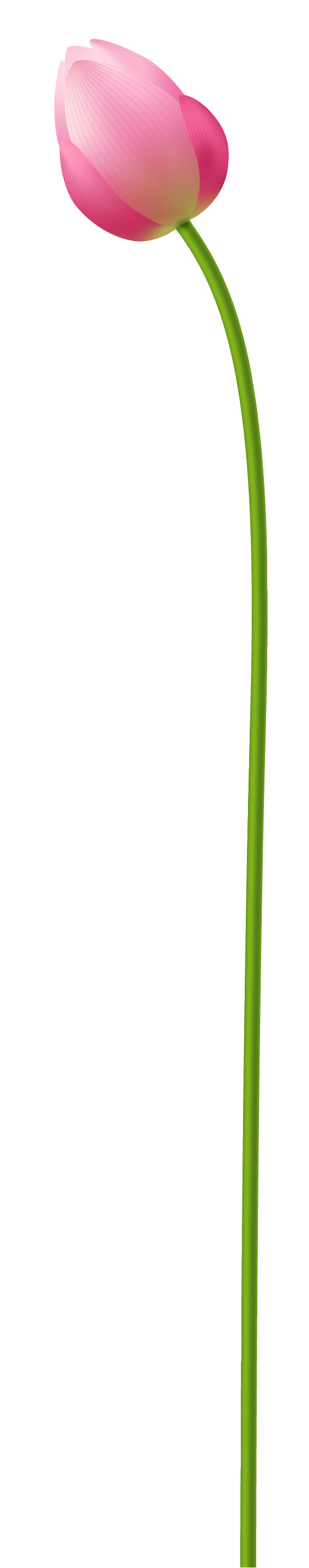 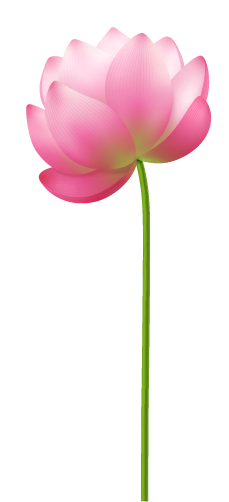 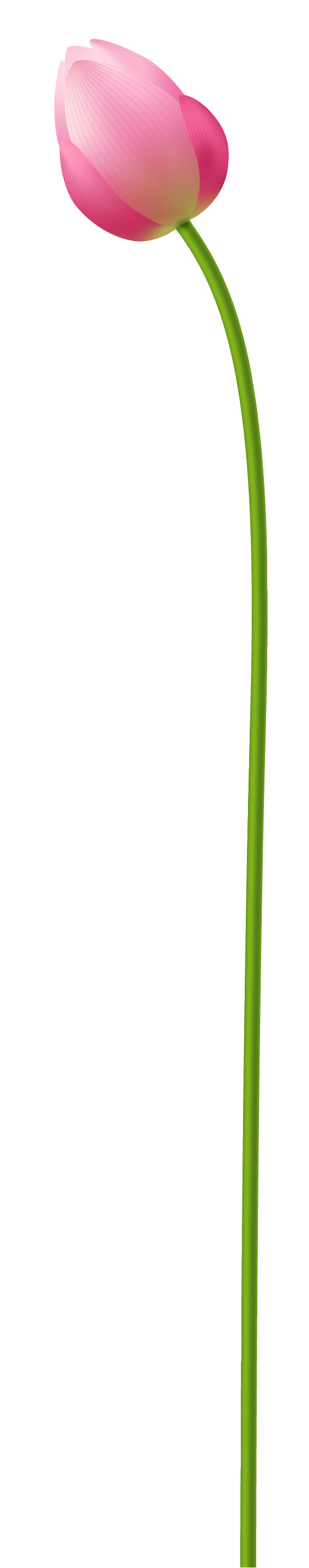 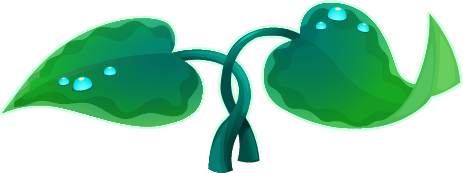 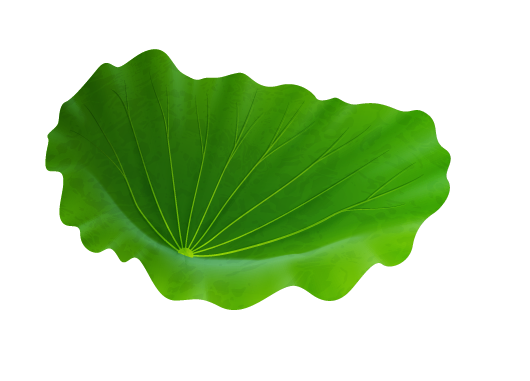 [Speaker Notes: Thanh Yến Trần 0967 255 149 zalo/ FB https://www.facebook.com/thanhyentrananhngutaymy]
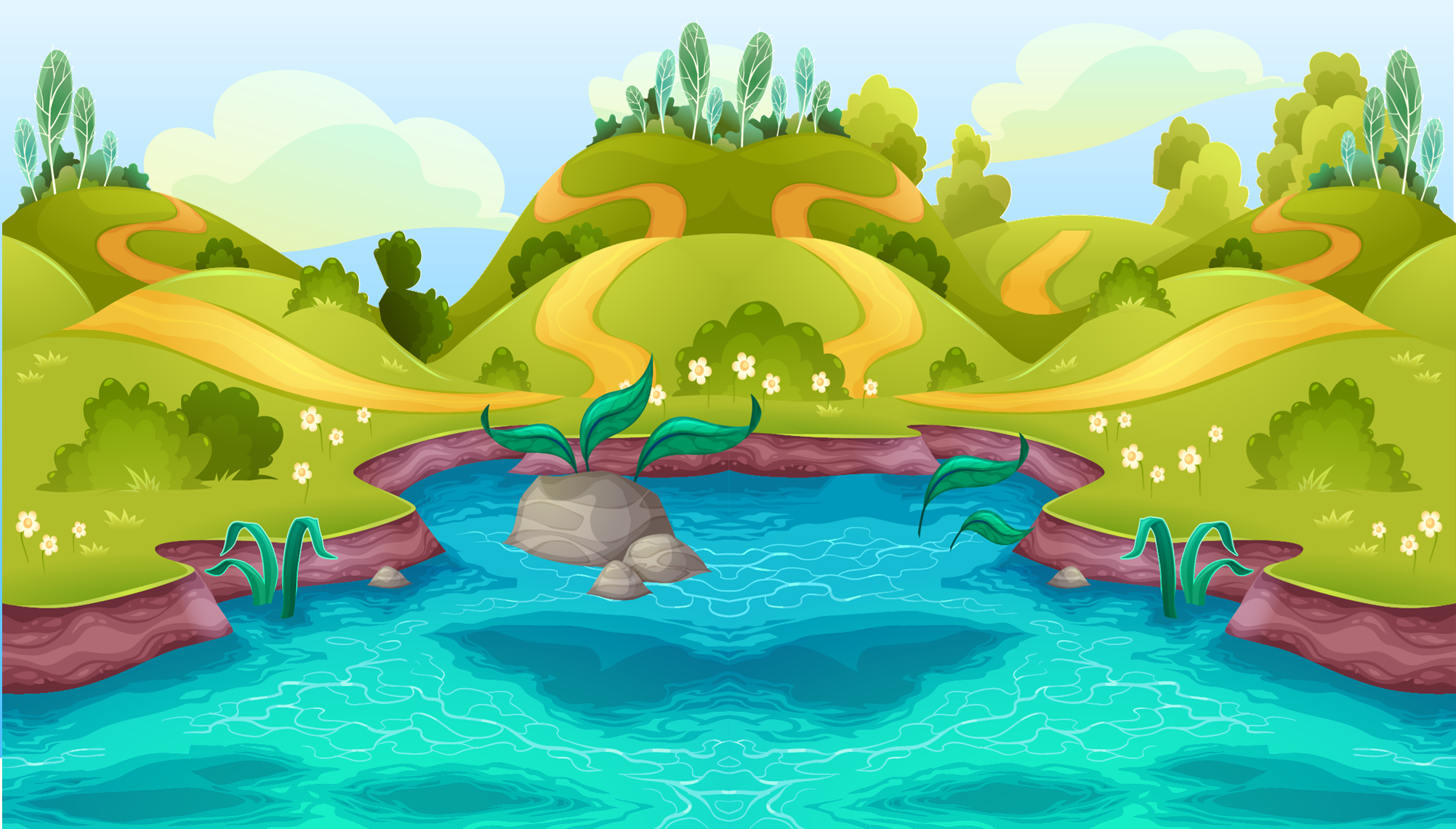 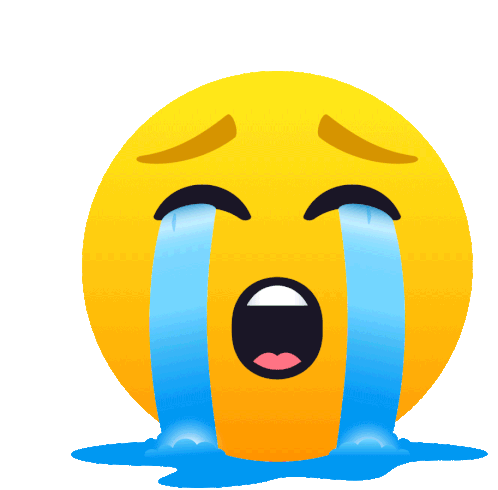 Where is Thu from?
a. Quy Nhon
b. Nha Trang
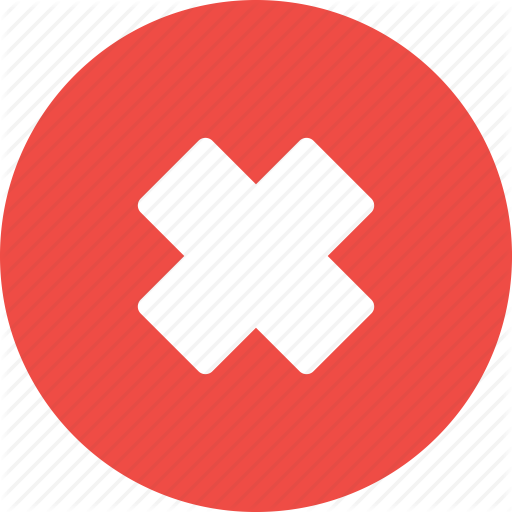 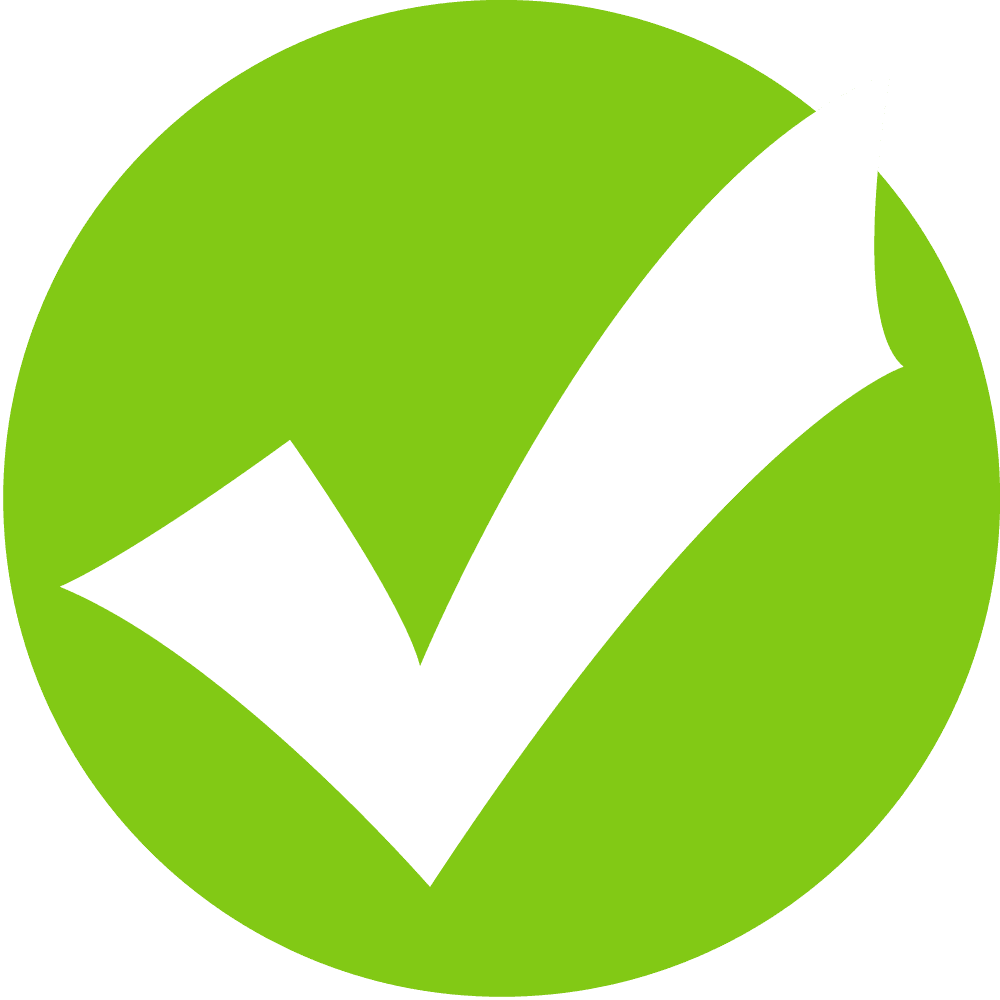 c. Vung Tau
d. Ha Noi
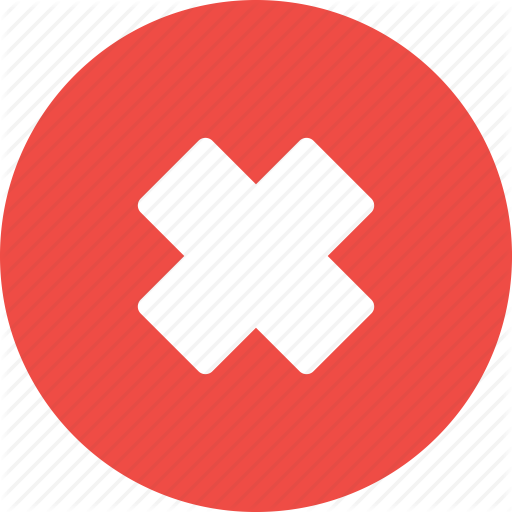 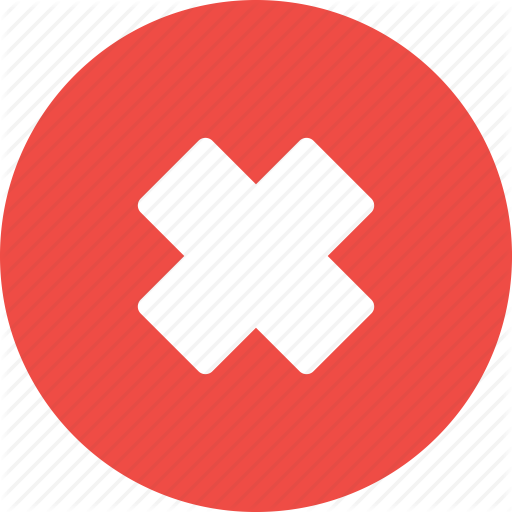 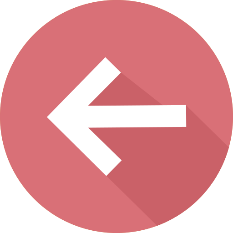 [Speaker Notes: Thanh Yến Trần 0967 255 149 zalo/ FB https://www.facebook.com/thanhyentrananhngutaymy]
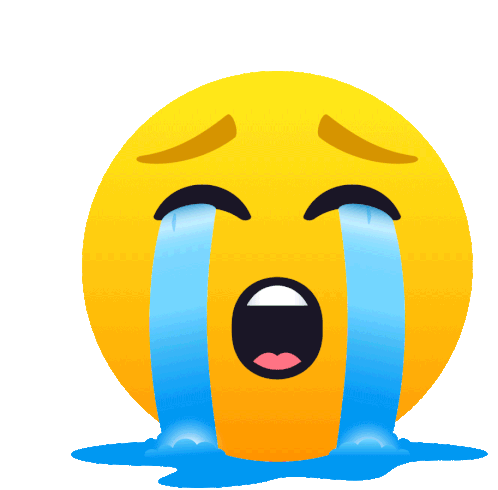 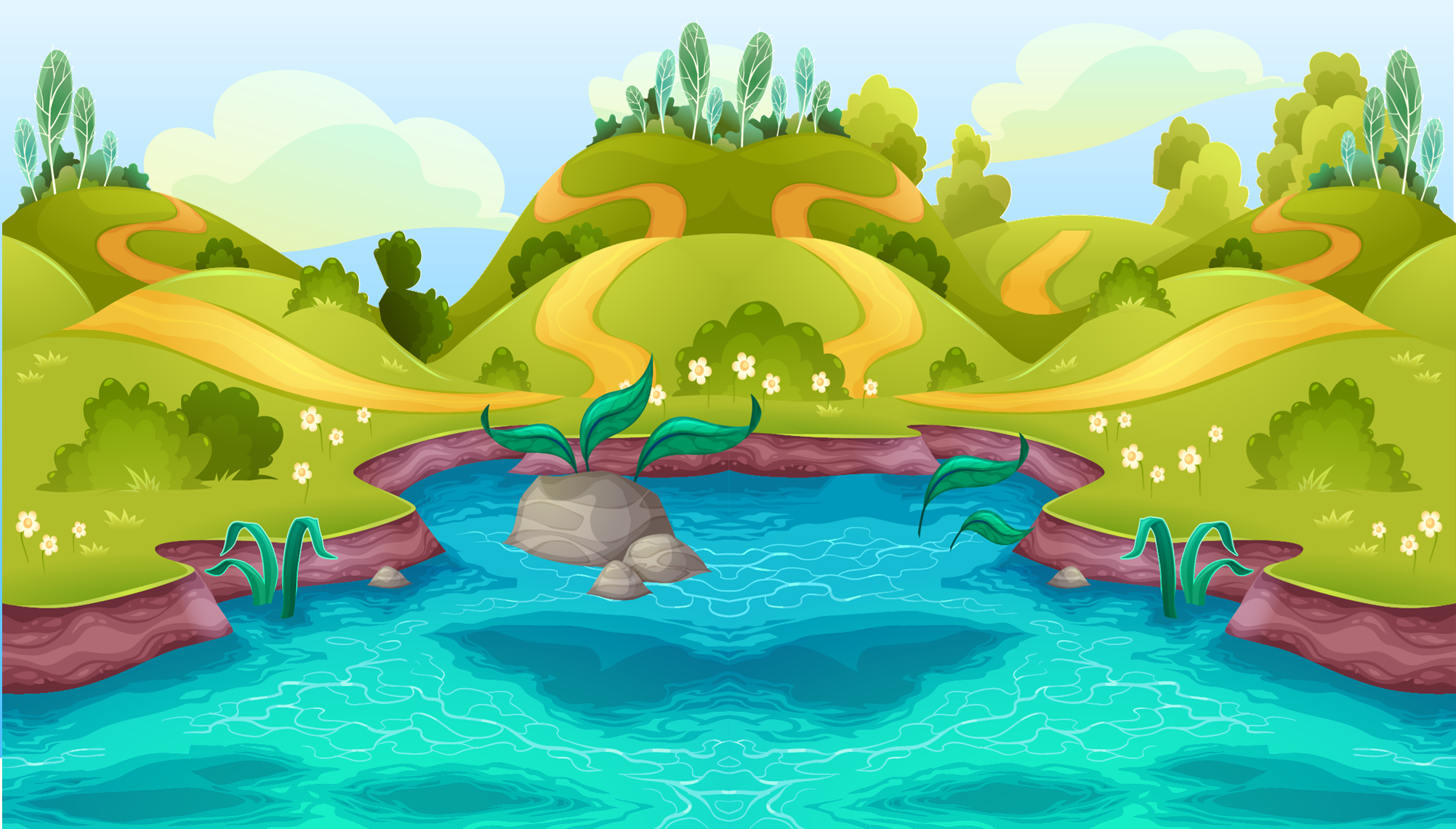 What does she like doing when it’s sunny?
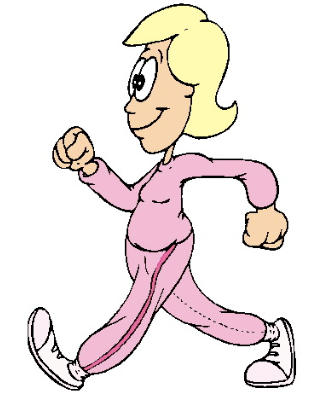 b. She’s like going for a walk
a. She’s like have a picnic
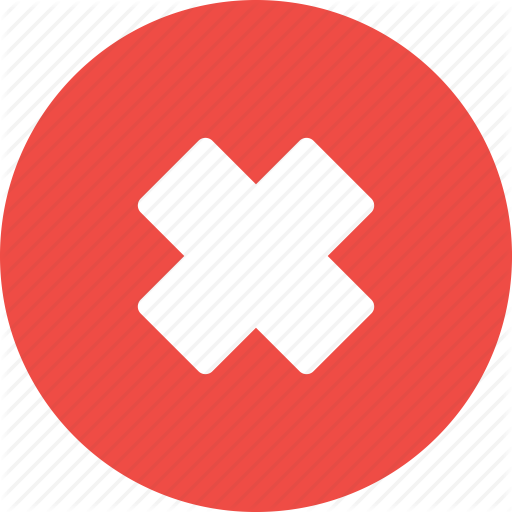 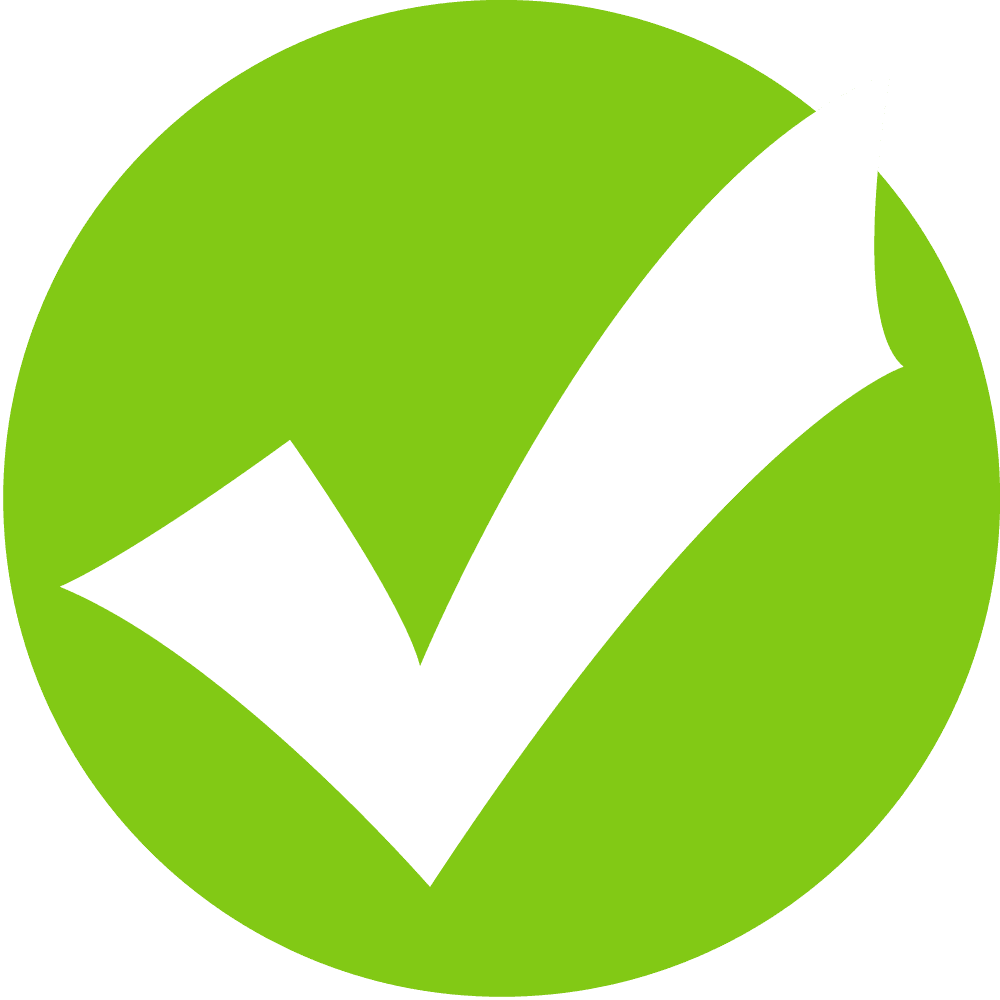 c. She’s like skating
d. He’s like playing the piano
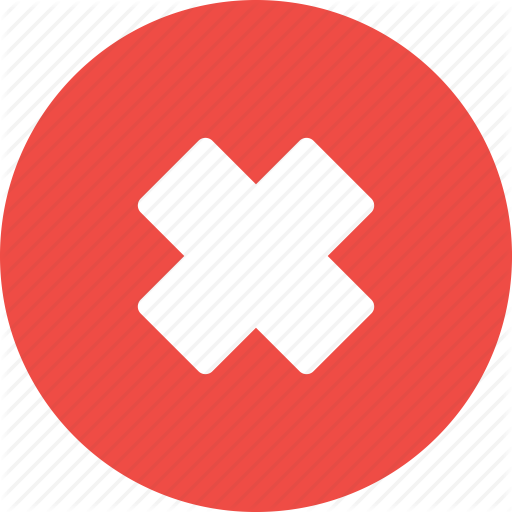 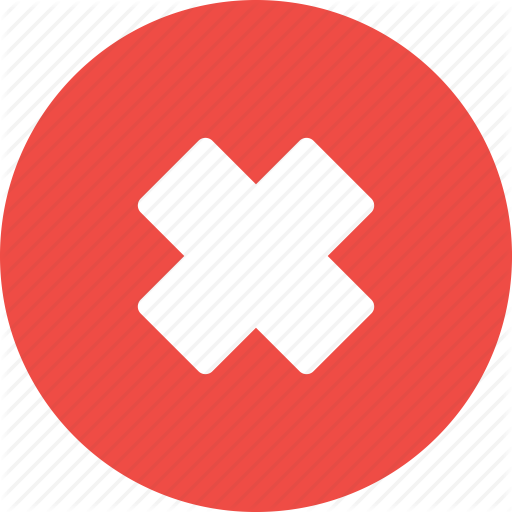 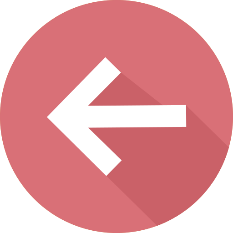 [Speaker Notes: Thanh Yến Trần 0967 255 149 zalo/ FB https://www.facebook.com/thanhyentrananhngutaymy]
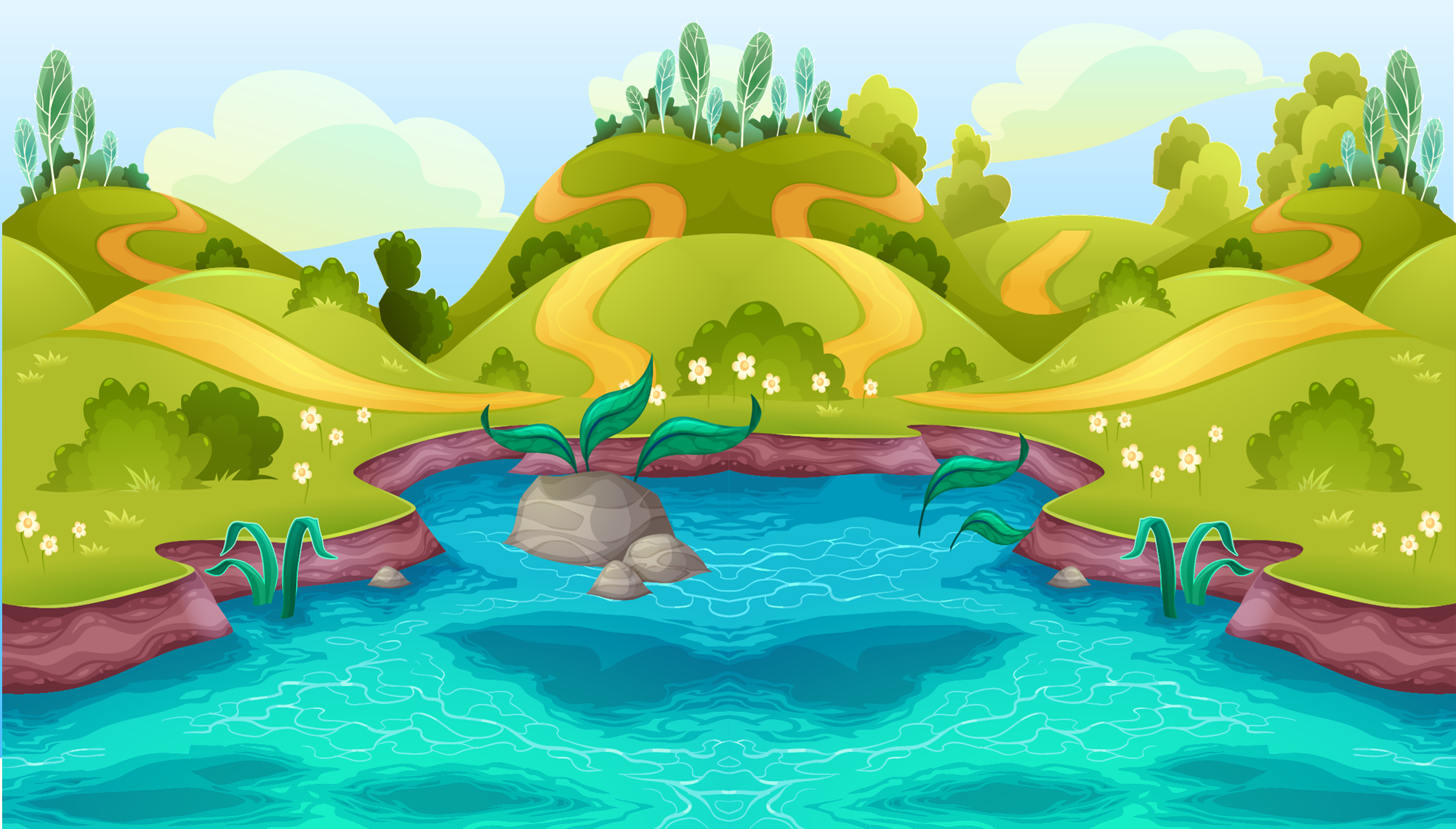 What in the weather like in Quy Nhon?
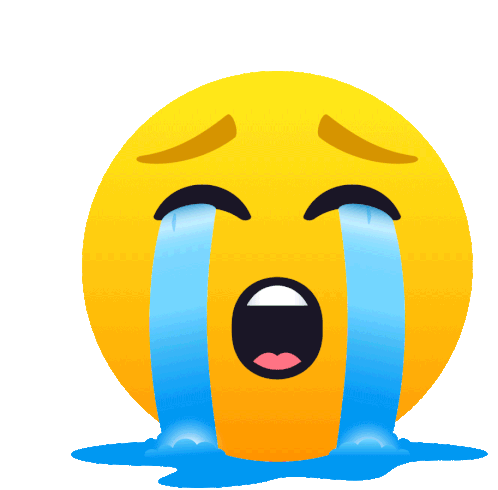 b. hot
a. sunny
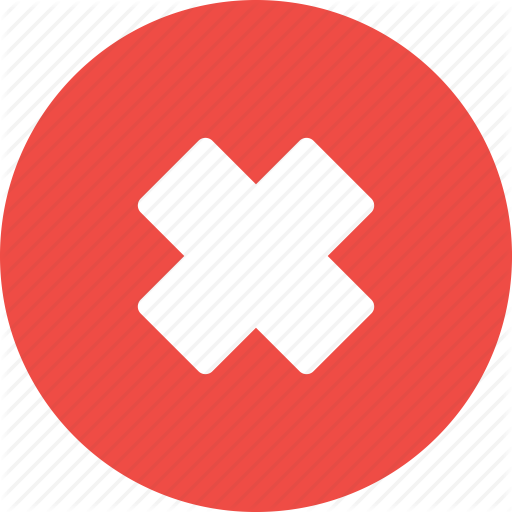 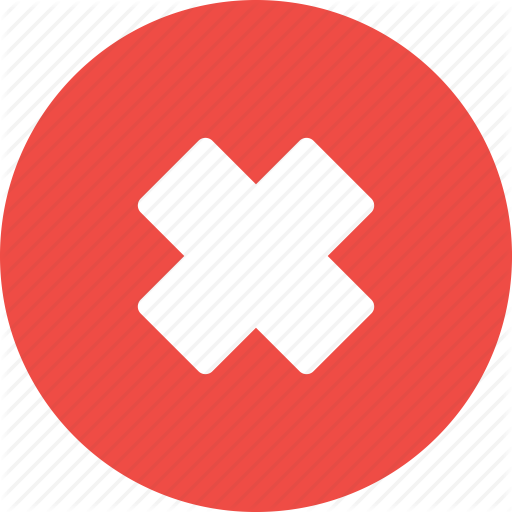 c. rainy
d. sunny, hot and rainy
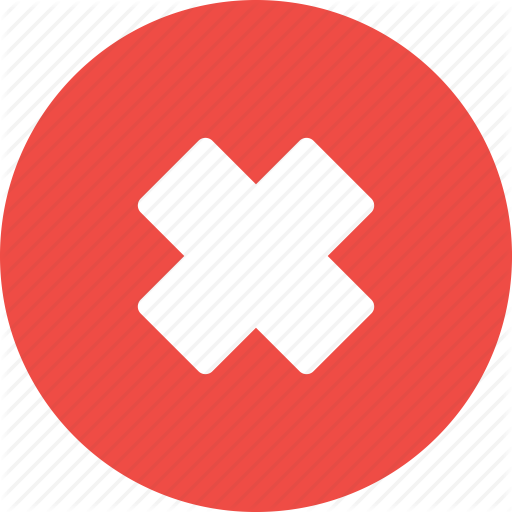 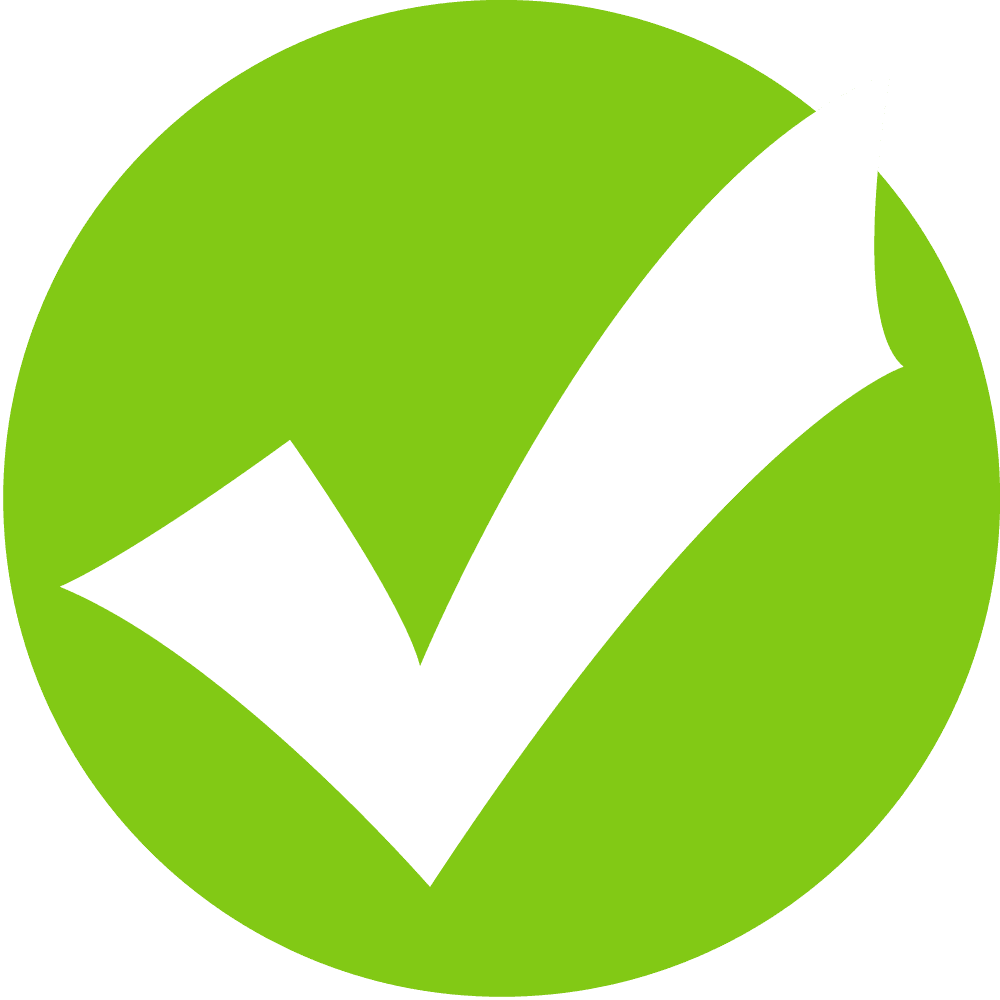 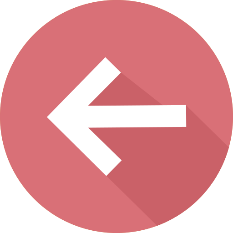 [Speaker Notes: Thanh Yến Trần 0967 255 149 zalo/ FB https://www.facebook.com/thanhyentrananhngutaymy]
F. LOOK AT. E. WRITE A SHORT WEATHER REPORT 
ABOUT YOUR TOWN.
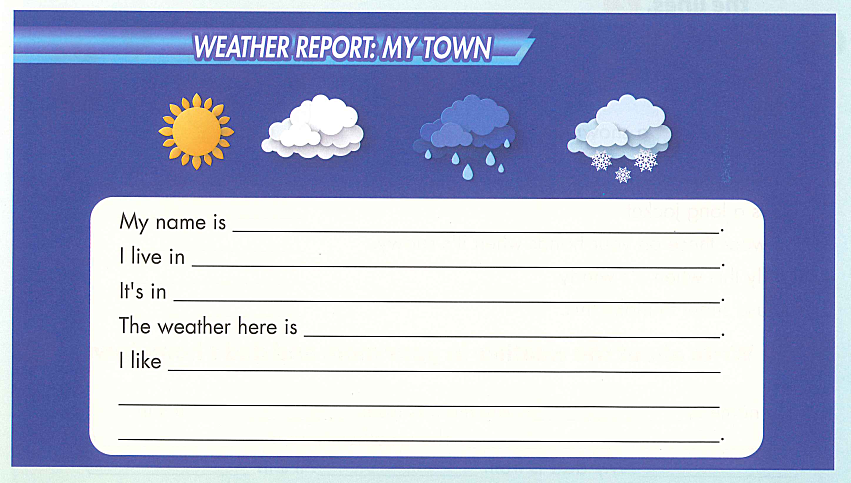 G. TALK ABOUT THE WEATHER IN YOUR TOWN.
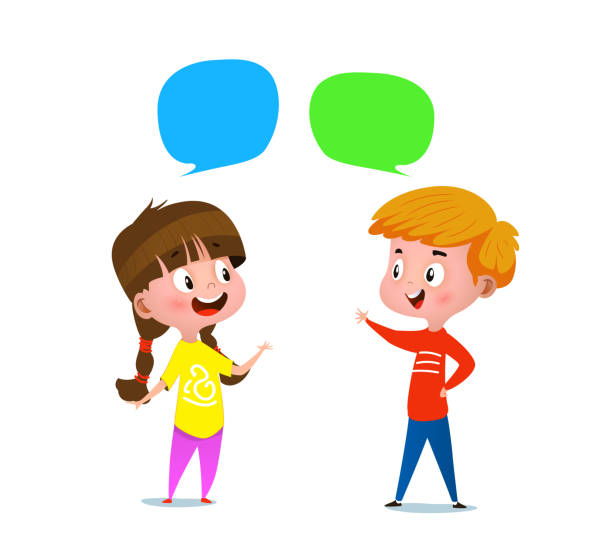 GOOD BYE